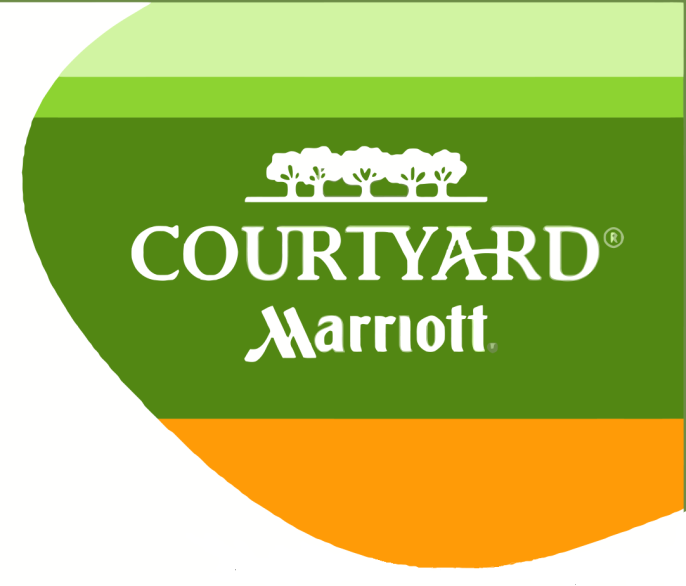 Welcome to the Courtyard Richmond West!
6400 West Broad Street, Richmond, VA 23230(P) 804-282- 1881 (F) 804-288-2934
You will feel right at home…
The Courtyard Richmond West hotel is ideally situated in the West End of Richmond, located on Broad Street near Reynolds Crossing, just off of I-64 . Less than 10 minutes from the shopping, dining, and entertainment of Carytown, on the Avenues, Short Pump Towne Center, and Stoney Point Fashion Park. Our Courtyard by Marriott hotel in West Richmond, Virginia, is great for the whole family. Additionally, our hotel is near government complexes of downtown Richmond, Genworth Financial, Wells Fargo, Capital One, McKesson, and the University of Richmond, as well as Shockoe Slip, Shockoe Bottom, Kings Dominion, Striker Park, Virginia Commonwealth University, Richmond International Raceway, Siegel Center, Greater Richmond Convention Center, Virginia Sports Complex, and the Sports Backers Stadium. Our service rivals the finest of Carytown and Richmond, featuring well designed rooms, an outdoor pool, fitness center, a hot breakfast, free high-speed Internet access, and 1,250 square feet of meeting space!
Online room reservations are also just a click away! Simply use the links below to initiate the reservation process. When you click on the link, you will be directed to the property's home page to begin the reservation process for your special group rate.

https://www.marriott.com/meeting-event-hotels/group-corporate-travel/groupCorp.mi?resLinkData=Advance%20Photographers%5Ericwe%60vdfvdfa%6094.00%60USD%60false%602%601/6/19%601/11/19%6012/17/18&app=resvlink&stop_mobi=yes 

If you prefer to make your reservation by telephone, you can call our reservations department at 1 800 321 2211 and ask for Advance Photographers Room Block at the Courtyard Richmond West, referencing your arrival and departure dates. 
Last day to book by: 12/17/18
Included in your stay for the Government per diem rate of $94.00…
Complimentary breakfast included in your room rate
Access to a Reservation link, making reservations quick and easy!
Complimentary Meeting Space for Critiques (Based on availability and as needed) 
Sleeping Rooms will be  blocked close together for guests’ convenience
24 hour fitness facility on site
 Access to our outdoor Pool
 Miniature refrigerators in each room
 Flat Screen televisions
Tuesday evening welcome reception